Геометрическая
мозаика
1 класс
Определи технику
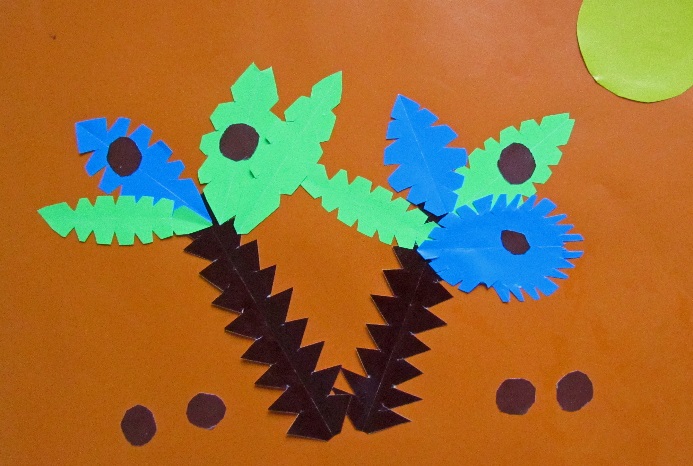 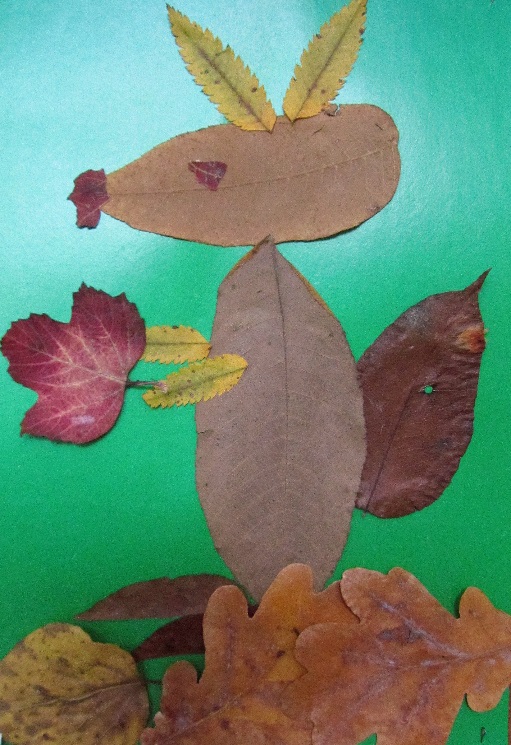 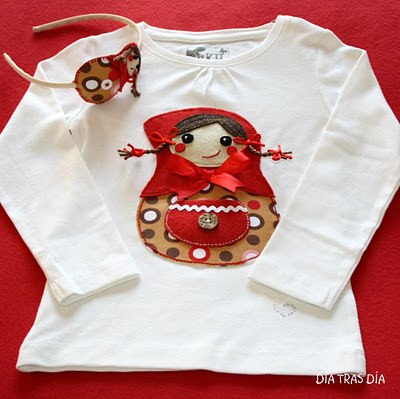 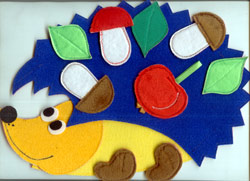 ?
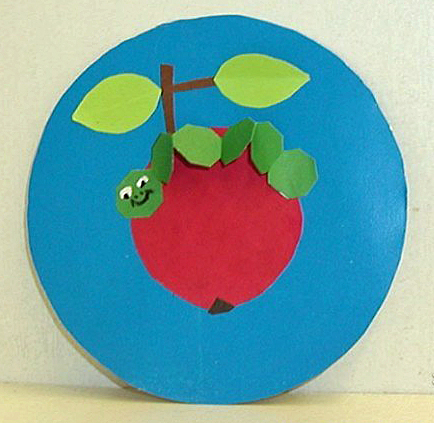 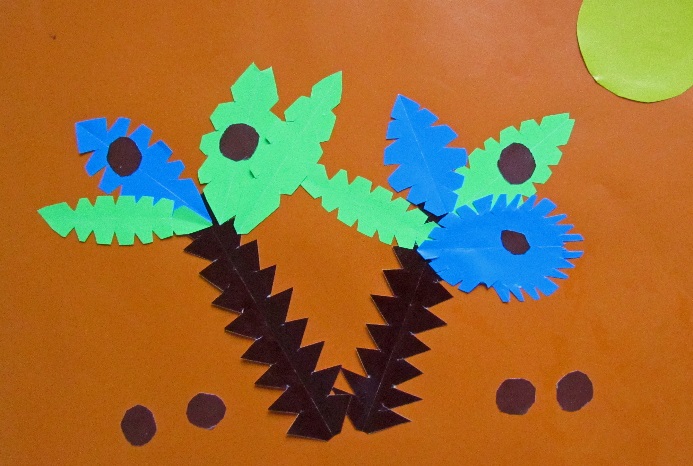 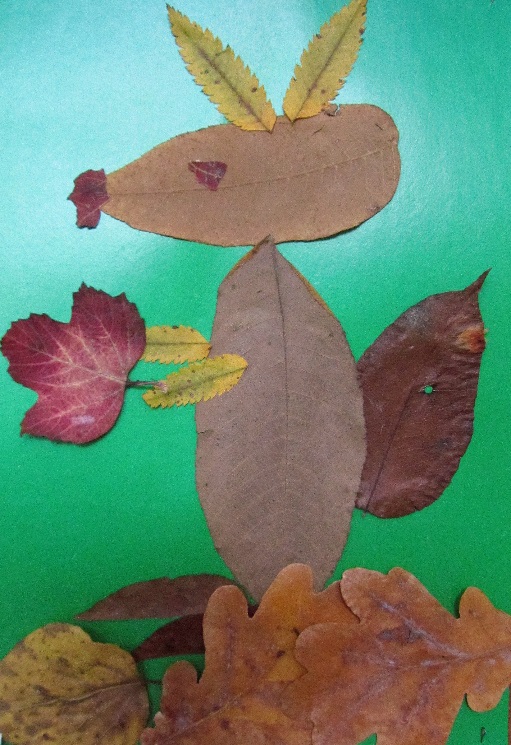 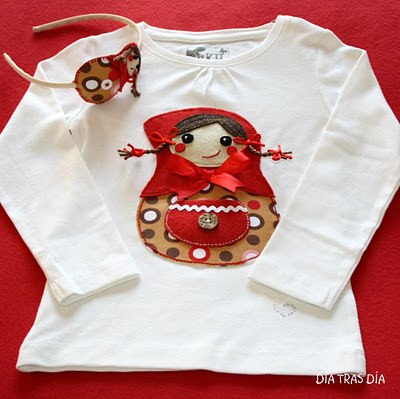 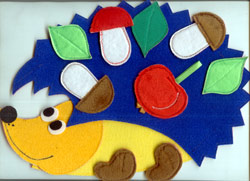 аппликация
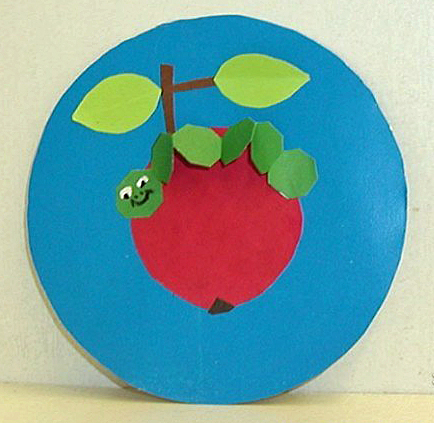 ?
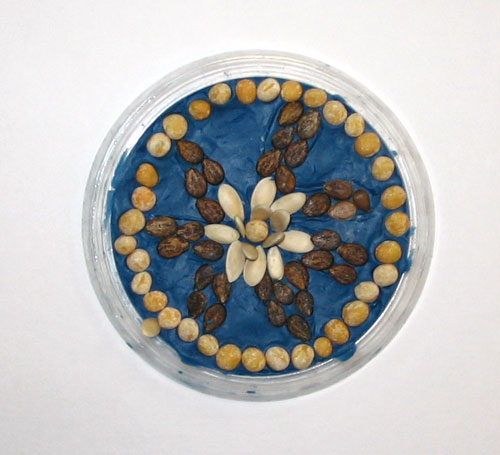 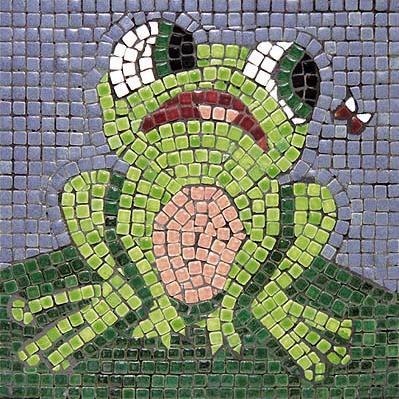 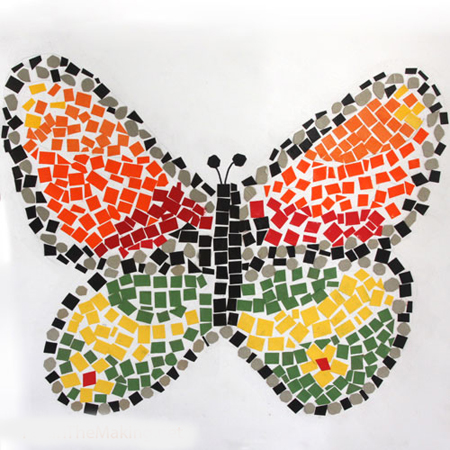 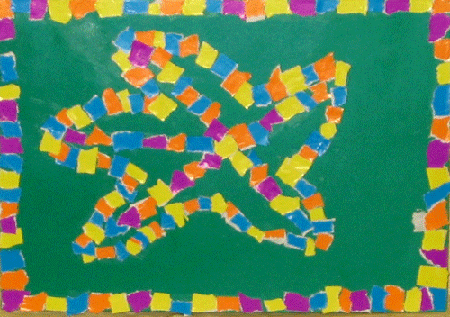 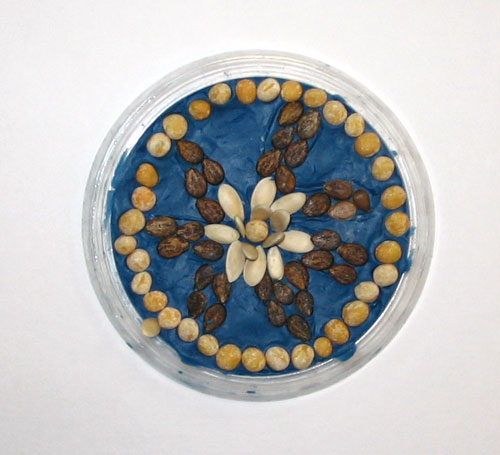 мозаика
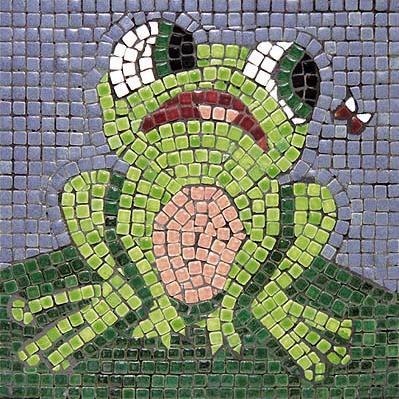 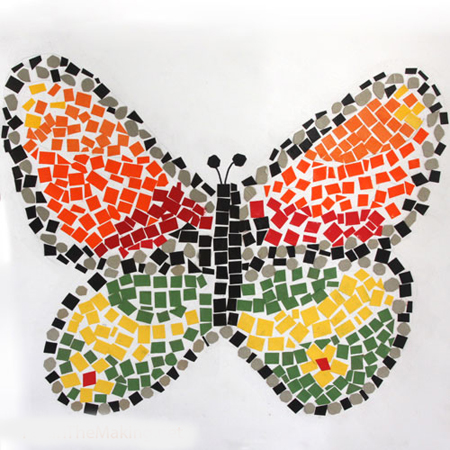 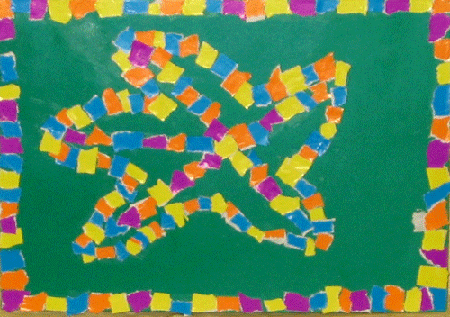 ?
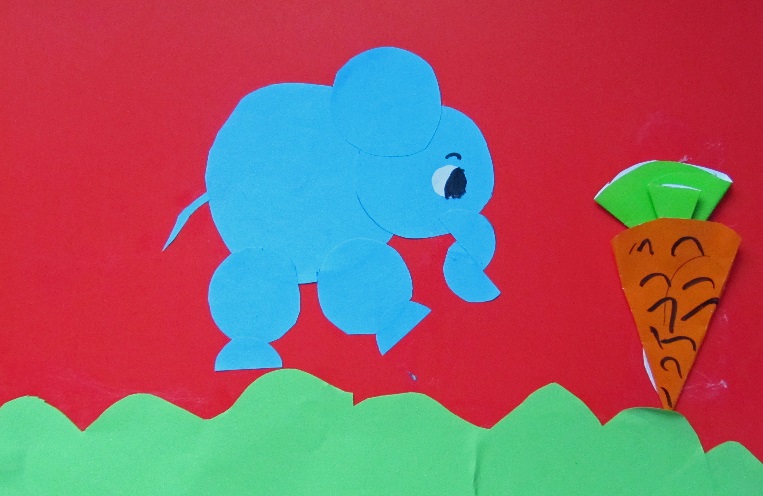 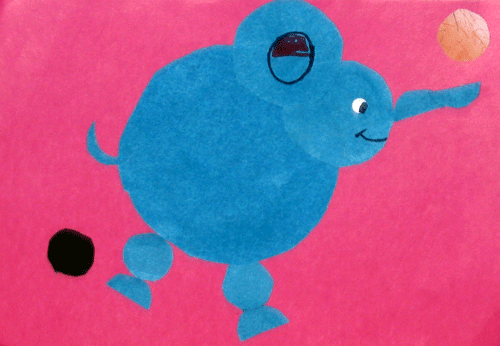 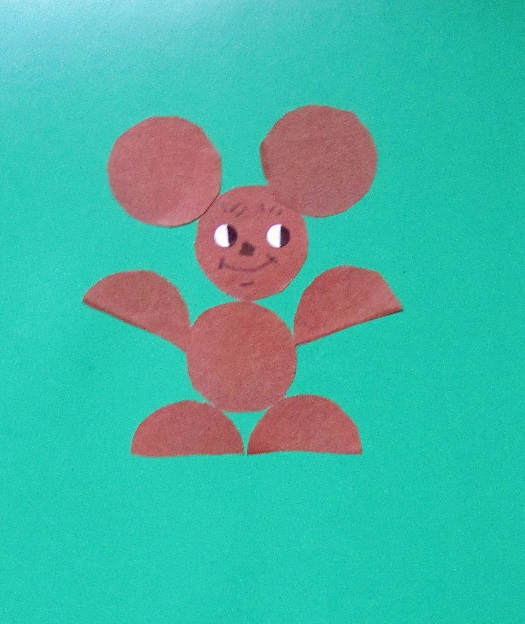 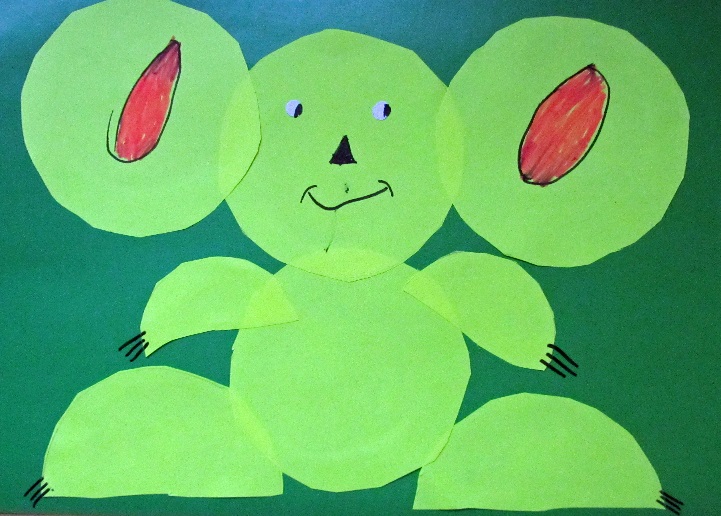 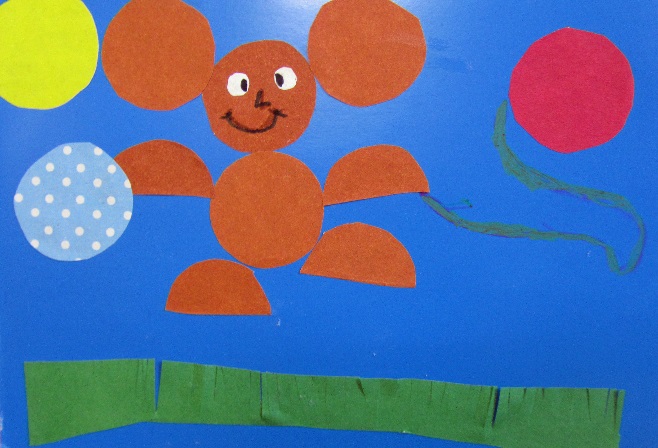 моделирование
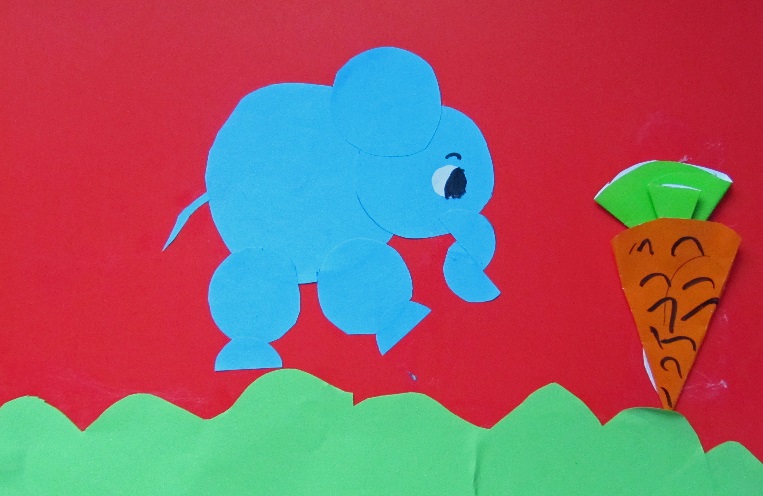 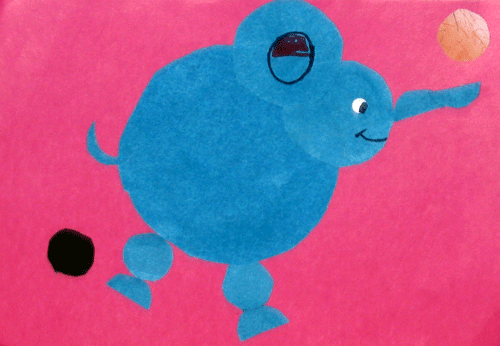 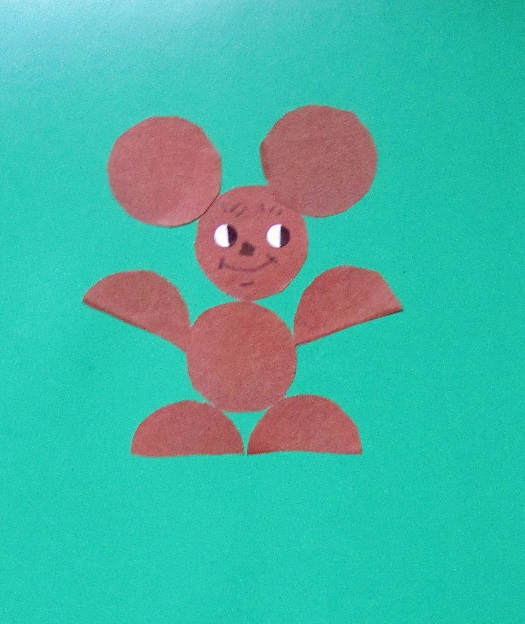 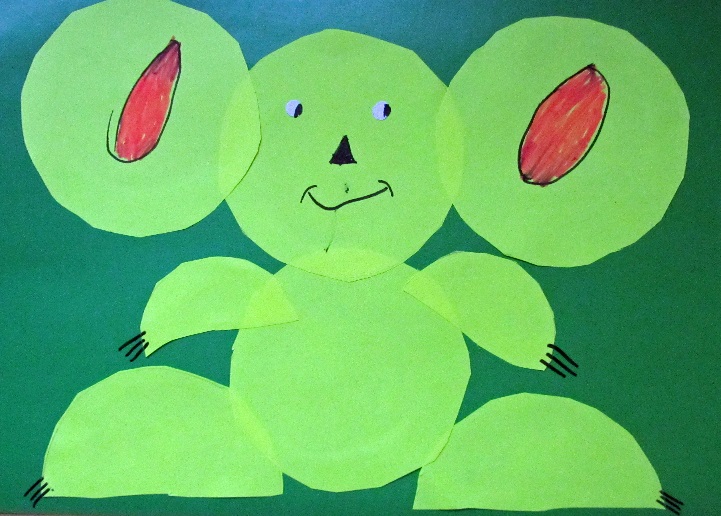 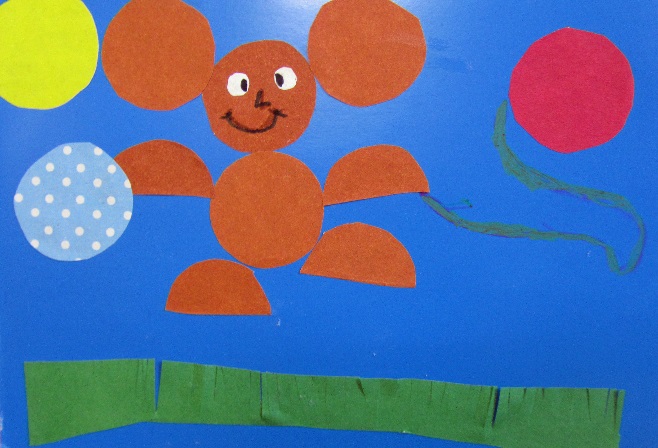 ?
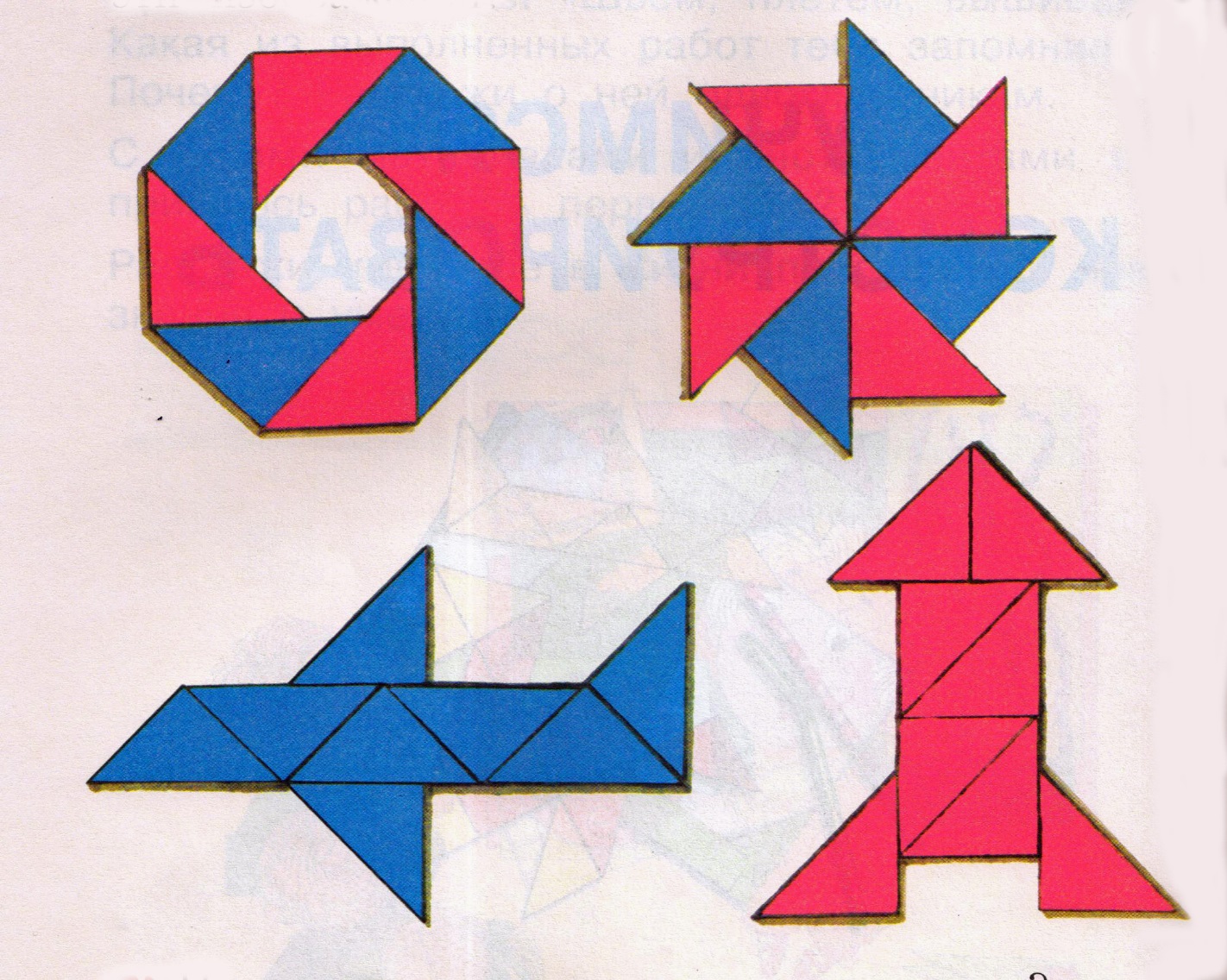 Геометрическая мозаика
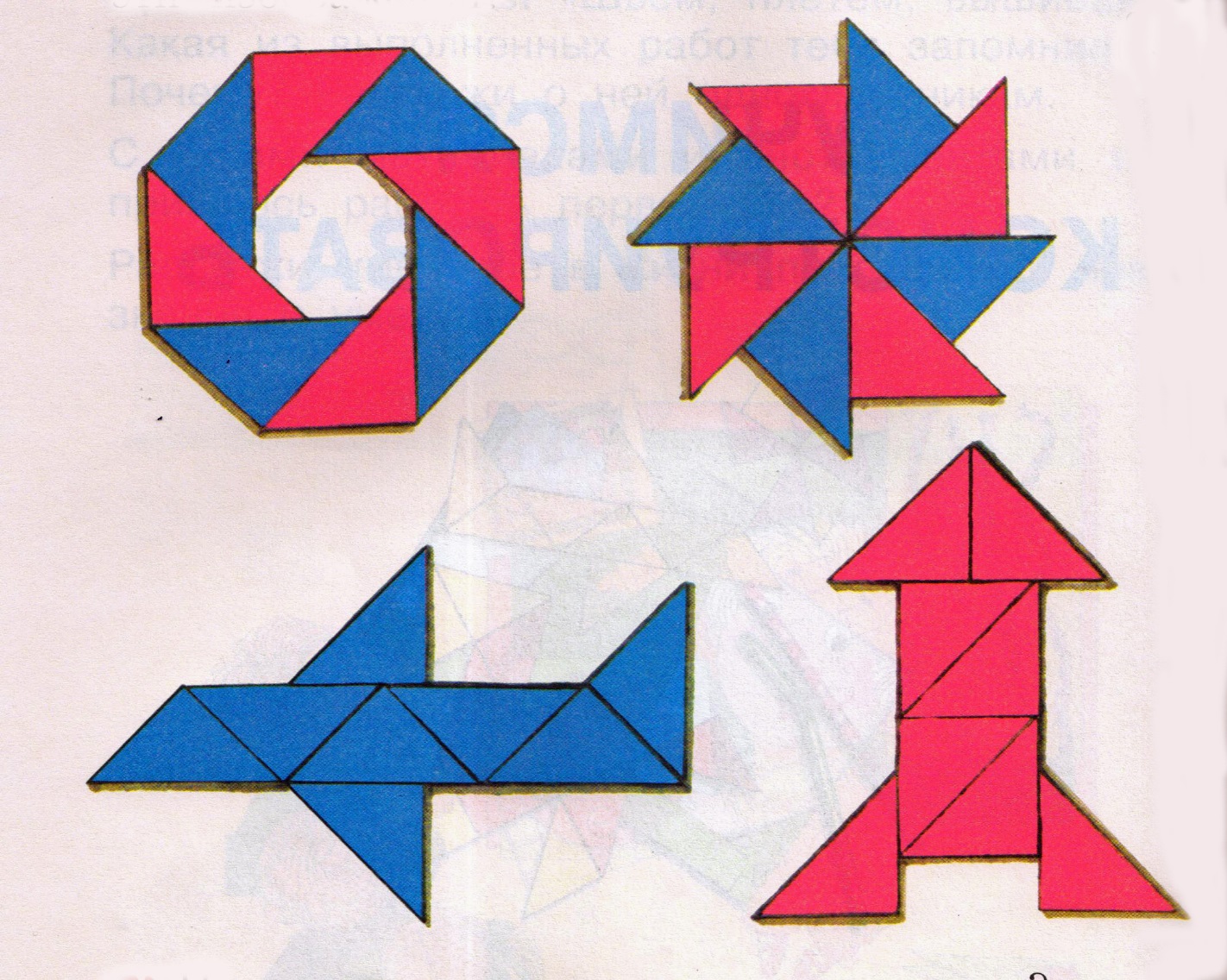 с.78
Задачи урока:
1. Научиться размечать
треугольники складыванием
2. Потренироваться моделировать
изображения из треугольников
3. Сделать аппликацию
из треугольников
План работы:
1. Разметить и вырезать детали
2. Смоделировать фигуру
3. Наклеить фигуру на основу
4. Придумать свои фигуры из таких же деталей
Подведём итоги:
Подведём итоги:
Я вспомнил(а)...
Я узнал(а)...
Я научился(лась)...
Для меня было трудно...
Было интересно...
Мне показалось скучным...
Своей работой я...